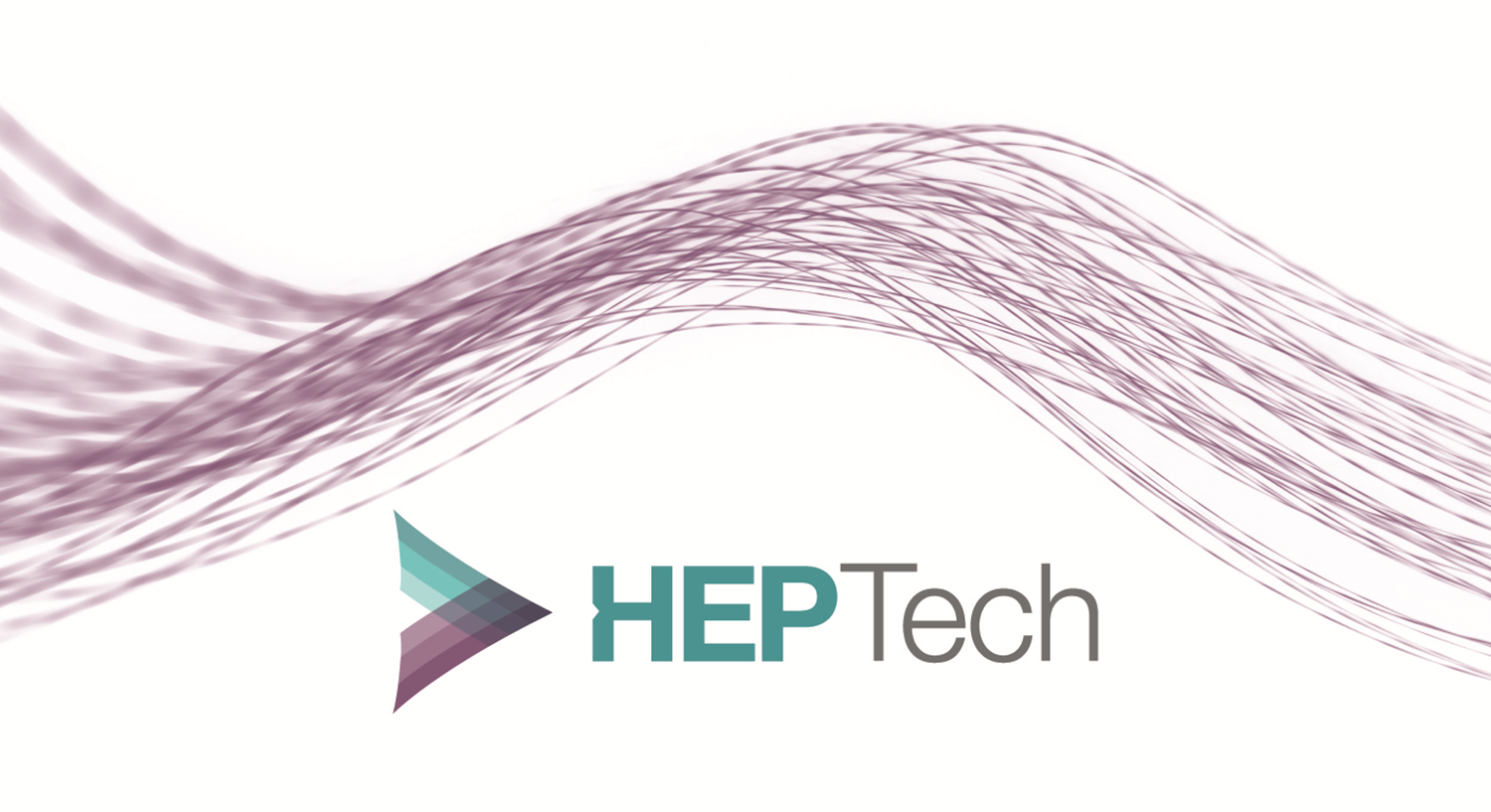 COMMUNICATION STRATEGY – DRAFT OUTLINE

Prepared by: Eleonora Getsova, HEPTech Communication Officer
21 March 2019
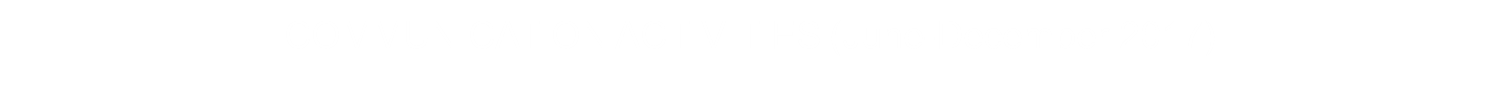 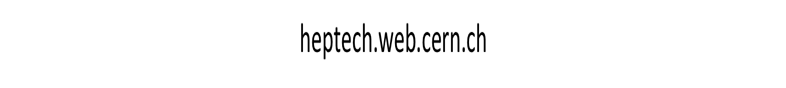 CONTENTS
Aims of the Strategy
Target Groups
Tools: already existing and proposed new ones
Prerequisites for successful implementation
Aims of the Strategy
1.To increase the visibility of HEPTech by focusing on the benefits the network could bring to the business, industry, research community, and society at large.
 
2. To strengthen the nodes by providing them with powerful tools for communication among them, with industry and research community in order to raise more awareness about their achievements.
Target Groups
1.Industry
Business – individual companies
Business/industrial associations
2.Research community – national and international, incl. R&D collaborations
3.Big science infrastructures and their networks (such as: CERN, CERN’s KT Forum, CERN’s ILO network, ELI, ESS, FAIR)
4.Decision-makers at national and EU/international level (at EU/international level – relevant DGs at the European Commission, JRC, WIPO, OECD, grant authorities, funding agencies)
5.Media 
6.General public (society)
7.The nodes and the HEPTech Network (they have a dual role as an executor of the Strategy and as a specific Target group since ultimately the Strategy aims at strengthening the nodes and improving the credibility of the Network) 
The stakeholders of the external Target groups should be identified and specified in order to formulate the correct message to them (i.e. to create messages tailored to specific segments).
The message should refer to the expected BENEFITS for each particular Target group/specific segment and to the competences, expertise and know-how that exist within the network (In other words: how this particular Network could help in solving specific problems of specific Target groups/segments or bring certain advantages to them).
Tools: Already existing
1.	Electronic tools (web-site and direct mailing)
1.1.	 The HEPTech website – regularly updated with calendar of events, established as a communication platform.  
1.2.	Electronic newsletter for internal/external communications containing mainly best practice TT showcases - published on the website and circulated among the members. 
1.3.	HEPTech Yearbook – regularly published on an annual basis and distributed by e-mail
1.4.	Press releases from HEPTech events – published on the website and circulated among the members and stakeholders by the e-mail
2.	Print materials
2.1.	A flyer dedicated to the mission, main activities of HEPTech, benefits for the society.
2.2.	 A HEPTech banner
2.3.	CERN Courier publications –  articles about the HEPTech events
3.	Events
3.1.	 Organisation of internal HEPTech events – such as seminars, training workshops, best practice working groups, etc. – aiming at increasing the capacity of the nodes through cooperation and exchange of information and best practice (e.g. in marketing and TT).
3.2.	Organisation of and participation in AIMEs – aiming at raising the HEPTech profile among the main stakeholders from the business and industry.
3.3.	Participation in scientific conferences and seminars with presentations, stands, brochures – the aim is to raise the HEPTech profile among the research communities at national and international level.
Tools: Proposed new ones
1.	Electronic tools (web-site and direct mailing)
1.1.	 The HEPTech website – should also be supplied with information containing success stories, technology offerings and contract research offers of the members.   
The site should also have a membership area interface. The membership area is to be used for networking among the members and exchange of information and good practices. A dedicated focal should be entitled to pick up information from this area and to post it on the public website. 
1.2.	 Develop commercial brochures (could be developed on an annual basis and updated each 6 months or more frequently, if necessary) for technology offerings; to be published on the web-site and sent to relevant industry sub-groups.
1.3.	 LinkedIn and XING activities
2.	Print materials
2.1.	 Develop and publish a representative brochure of successful TT showcases (on an annual basis) aiming at industrial partners - to be distributed at AIMEs and similar events with the participation of industry and other stakeholders.
Tools: Proposed new ones /2/
3.	Events
3.1.	Participation in relevant high level forums in Brussels, etc. – with presentations, stands, brochures – the aim is to increase the HEPTech visibility and profile at decision-making level.
3.2. Participation in technology fairs in order to facilitate transfer of technologies from HEP members
4.	Improving contacts with the media – at national and international level.
4.1.	Identifying the most appropriate media – electronic and print - at national and international level and the specific reporters responsible for covering the TT issues and academia-business relations.
4.2.	 Organisations of specific targeted information sessions with those reporters to raise their awareness of HEPTech, its activities, and its mission for the benefit of the society as a whole. (on an annual basis)
4.3.	Organisation of press conferences and/or media visits to the sites where and when a TT event has taken place.
Prerequisites for successful implementation
1.The nodes: to supply the Network with successful TT showcases and technology offerings

2.The Network: to employ tools and establish appropriate mechanisms to: (i) communicate the successful TT showcases and technology offerings with the stakeholders from Target groups and (ii) facilitate exchange of good practices in TT among the nodes.
THANK YOU VERY MUCH FOR YOUR ATTENTION!